vol1  Figure 4.1  Cardiovascular disease in patients with or without CKD, 2012
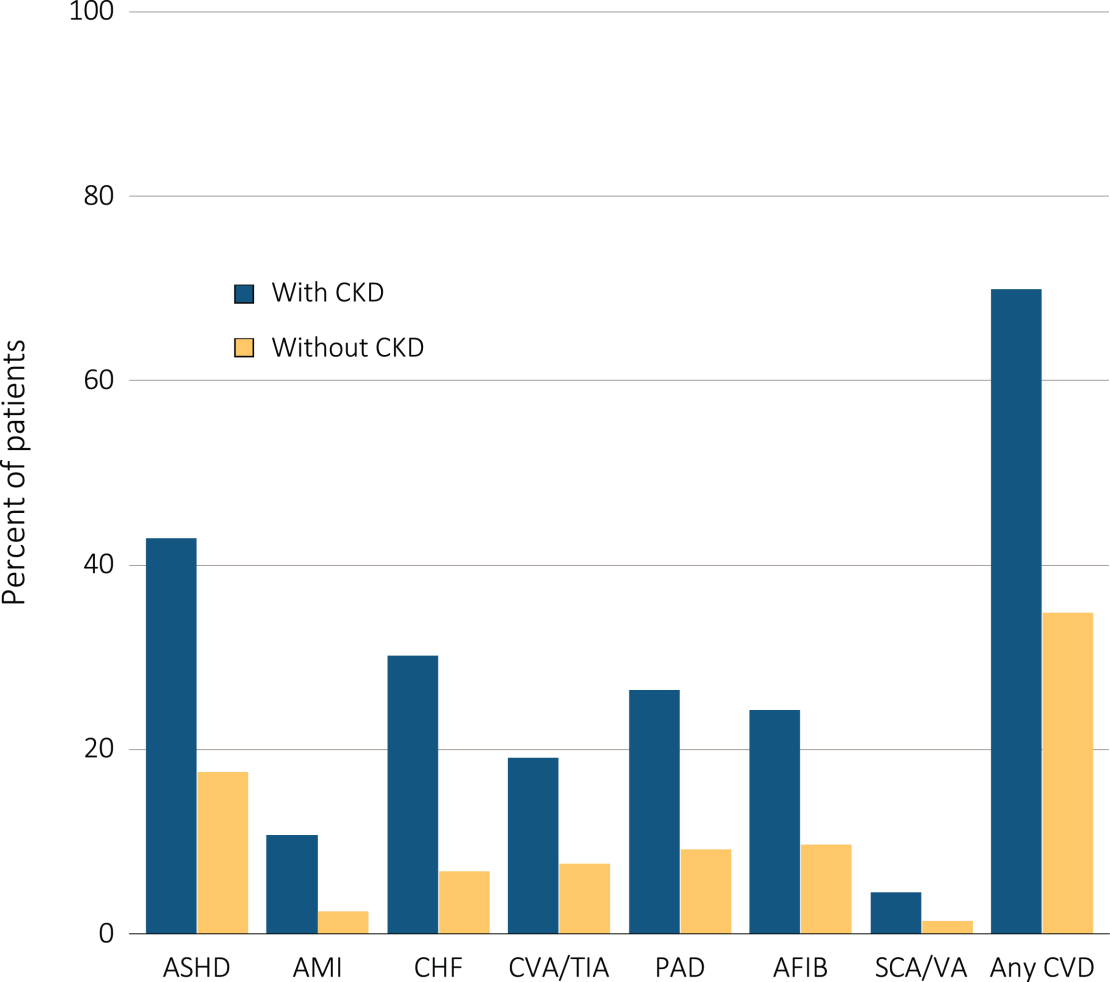 Data Source: Medicare 5 percent sample. Patients age 66 and older, alive, without end-stage renal disease, and residing in the U.S. on 12/31/2012 with fee-for-service coverage for the entire calendar year. Abbreviations: AFIB, atrial fibrillation; AMI, acute myocardial infarction; ASHD, atherosclerotic heart disease; CHF, congestive heart failure; CKD, chronic kidney disease; CVA/TIA, cerebrovascular accident/transient ischemic attack; CVD, cardiovascular disease; PAD, peripheral arterial disease; SCA/VA, sudden cardiac arrest and ventricular arrhythmias.
Vol 1, CKD, Ch 4
2
vol1 Table 4.1 Prevalence of cardiovascular  comorbidities & procedures (percent), by CKD status, age, race & sex, 2012
Data Source: Medicare 5 percent sample. Patients age 66 and older, alive, without end-stage renal disease, and residing in the U.S. on 12/31/2012 with fee-for-service coverage for the entire calendar year. a The denominators  for all cardiovascular comorbidities are Medicare enrollees age 66+. Abbreviations: AFIB, atrial fibrillation; AMI, acute myocardial infarction; ASHD, atherosclerotic heart disease; CHF, congestive heart failure; CKD, chronic kidney disease; CVA/TIA, cerebrovascular accident/transient ischemic attack; PAD, peripheral arterial disease; SCA/VA, sudden cardiac arrest and ventricular arrhythmias; CVD, cardiovascular disease; Af Am, African American.
Vol 1, CKD, Ch 4
3
vol1 Table 4.1 Prevalence of cardiovascular  comorbidities & procedures (percent), by CKD status, age, race & sex, 2012 (cont.)
Data Source: Medicare 5 percent sample. Patients age 66 and older, alive, without end-stage renal disease, and residing in the U.S. on 12/31/2012 with fee-for-service coverage for the entire calendar year. b The denominators  for PCI and CABG  are Medicare enrollees age 66+ with ASHD. The denominator for ICD/CRT-D is Medicare enrollees age 66+ with CHF. Abbreviations: Af Am, African American; CKD, chronic kidney disease;  CVD, cardiovascular disease; CABG, coronary artery bypass grafting; ICD/CRT-D, implantable cardioverter defibrillators/cardiac resynchronization therapy with defibrillator devices;  PCI, percutaneous coronary interventions.
Vol 1, CKD, Ch 4
4
vol1 Figure 4.2  Survival of patients with a cardiovascular diagnosis or procedure, by CKD status, 2010-2012
AMI
ASHD
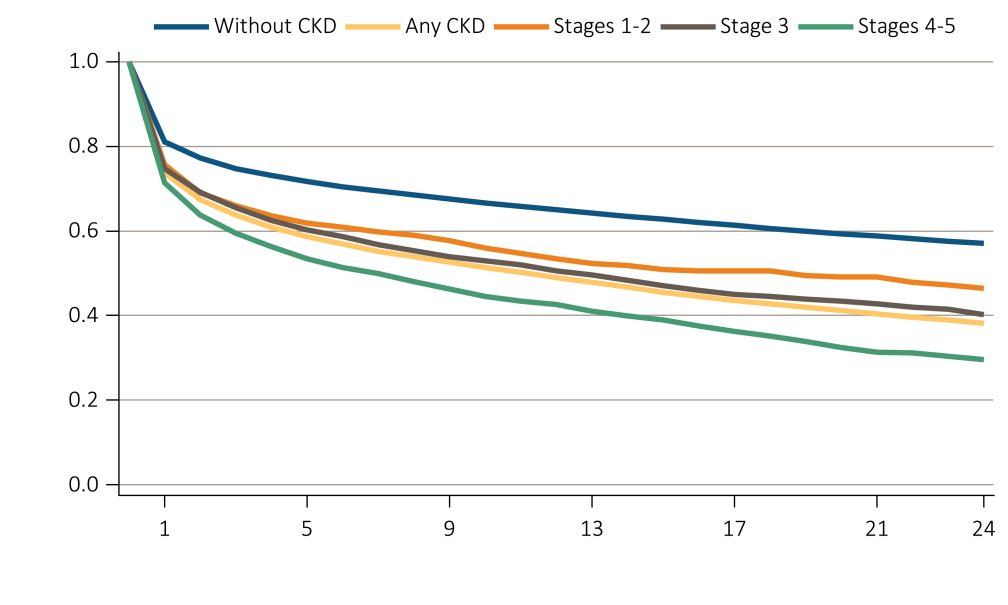 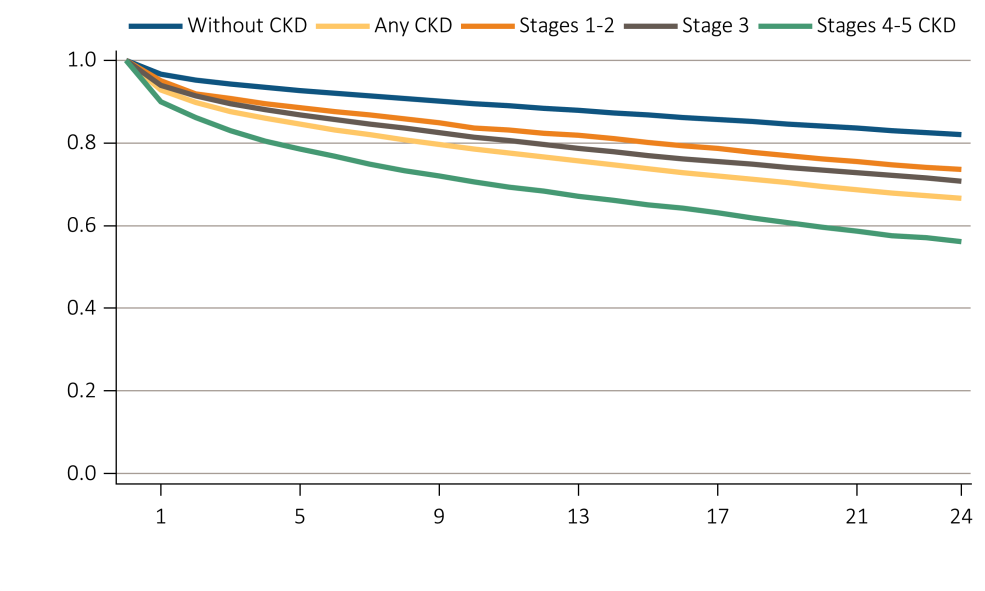 Data Source: Medicare 5 percent sample. Patients age 66 and older, alive, without end-stage renal disease, and residing in the U.S. on 12/31/2012 with fee-for-service coverage for the entire calendar year. Abbreviations: AMI, acute myocardial infarction; ASHD, atherosclerotic heart disease; CKD, chronic kidney disease.
Vol 1, CKD, Ch 4
5
vol1 Figure 4.2  Survival of patients with a cardiovascular diagnosis or procedure, by CKD status, 2010-2012 (cont.)
CHF
CVA / TIA
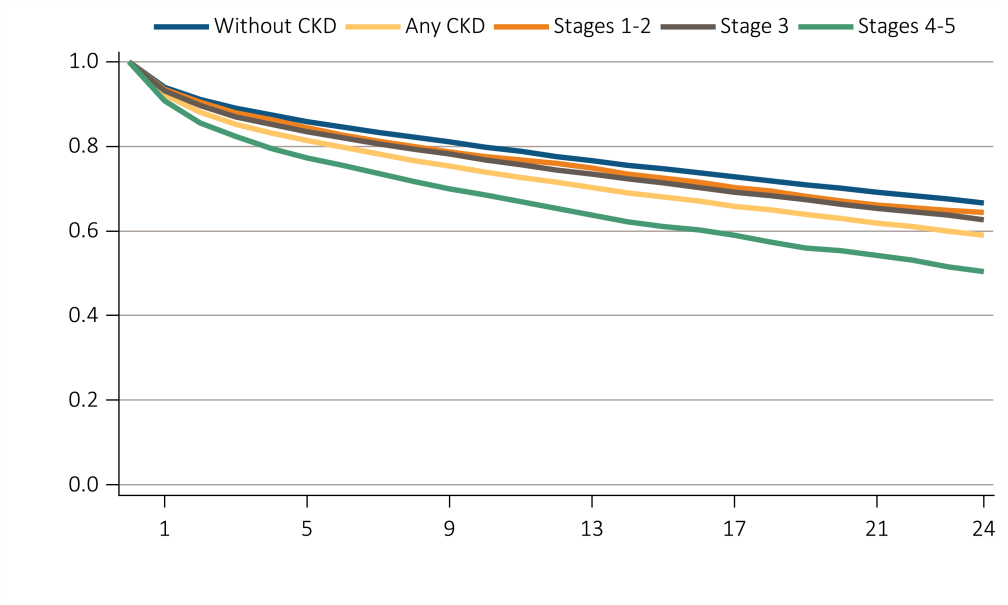 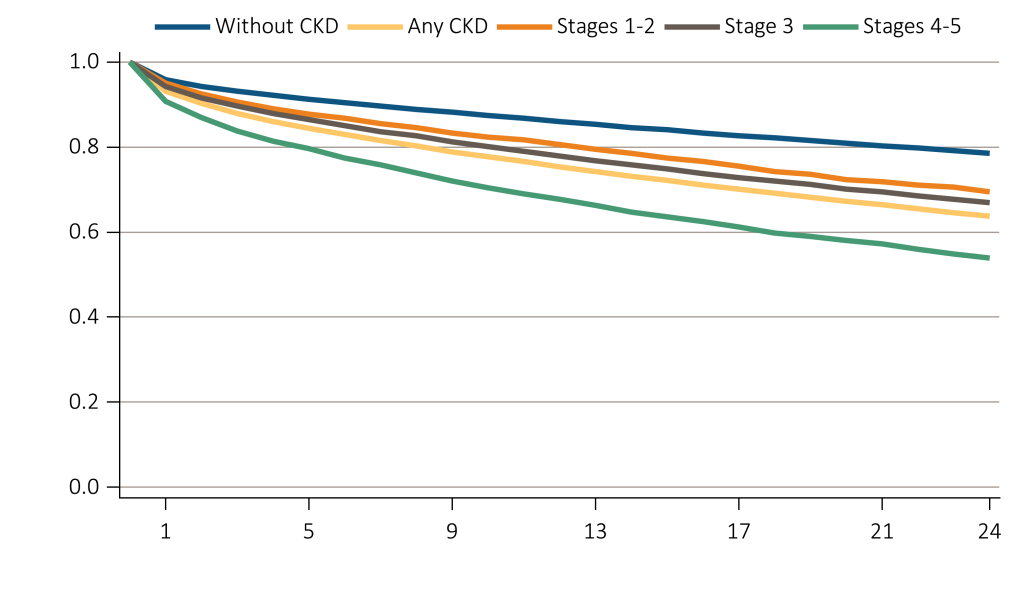 Data Source: Medicare 5 percent sample. Patients age 66 and older, alive, without end-stage renal disease, and residing in the U.S. on 12/31/2012 with fee-for-service coverage for the entire calendar year. Abbreviations:  CHF, congestive heart failure; CKD, chronic kidney disease; CVA/TIA, cerebrovascular accident/transient ischemic attack.
Vol 1, CKD, Ch 4
6
vol1 Figure 4.2  Survival of patients with a cardiovascular diagnosis or procedure, by CKD status, 2010-2012 (cont.)
AFIB
PAD
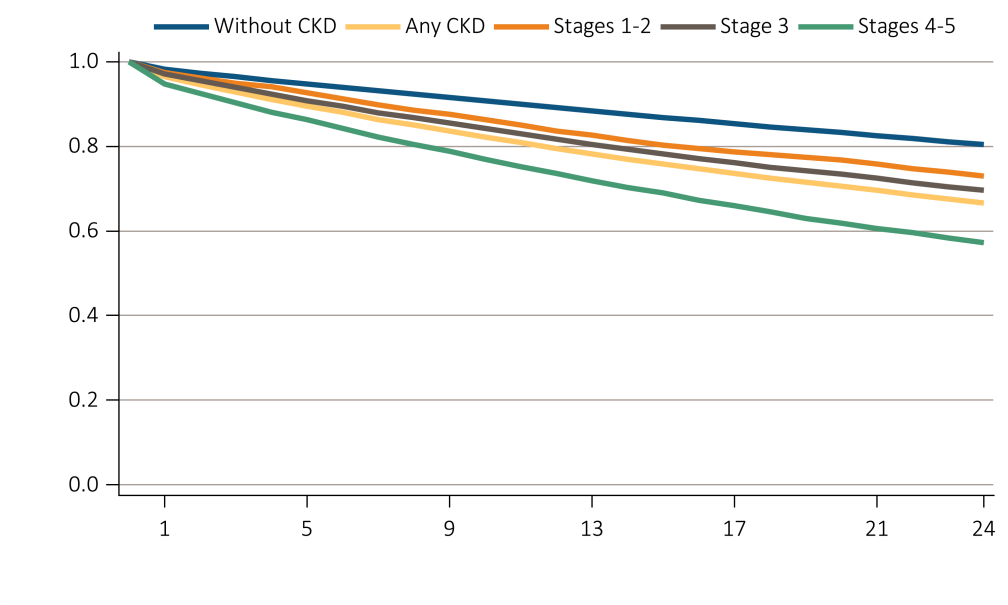 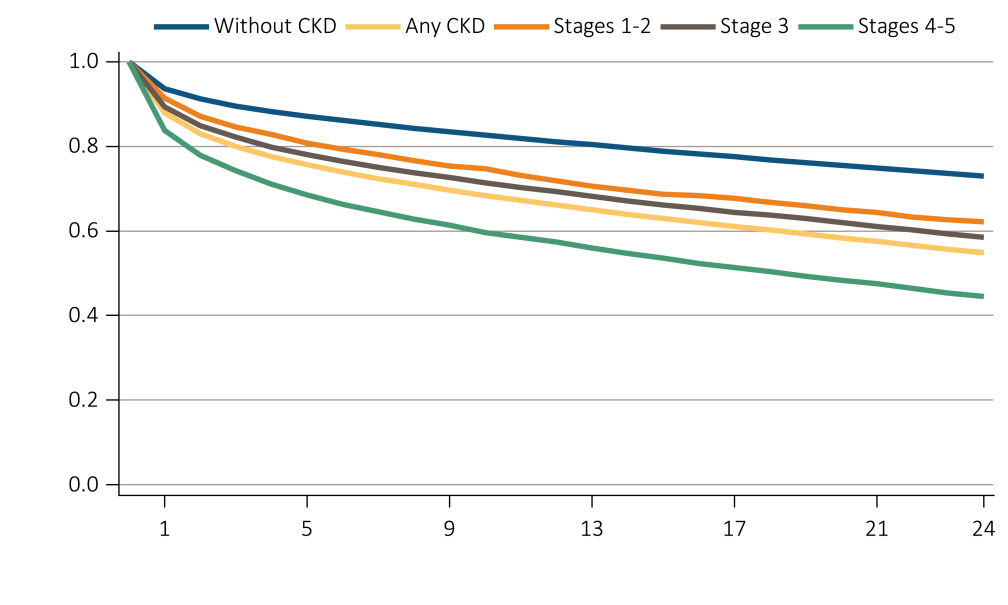 Data Source: Medicare 5 percent sample. Patients age 66 and older, alive, without end-stage renal disease, and residing in the U.S. on 12/31/2012 with fee-for-service coverage for the entire calendar year. Abbreviations: AFIB, atrial fibrillation; CKD, chronic kidney disease; PAD, peripheral arterial disease.
Vol 1, CKD, Ch 4
7
vol1 Figure 4.2  Survival of patients with a cardiovascular diagnosis or procedure, by CKD status, 2010-2012 (cont.)
SCA/VA
PCI
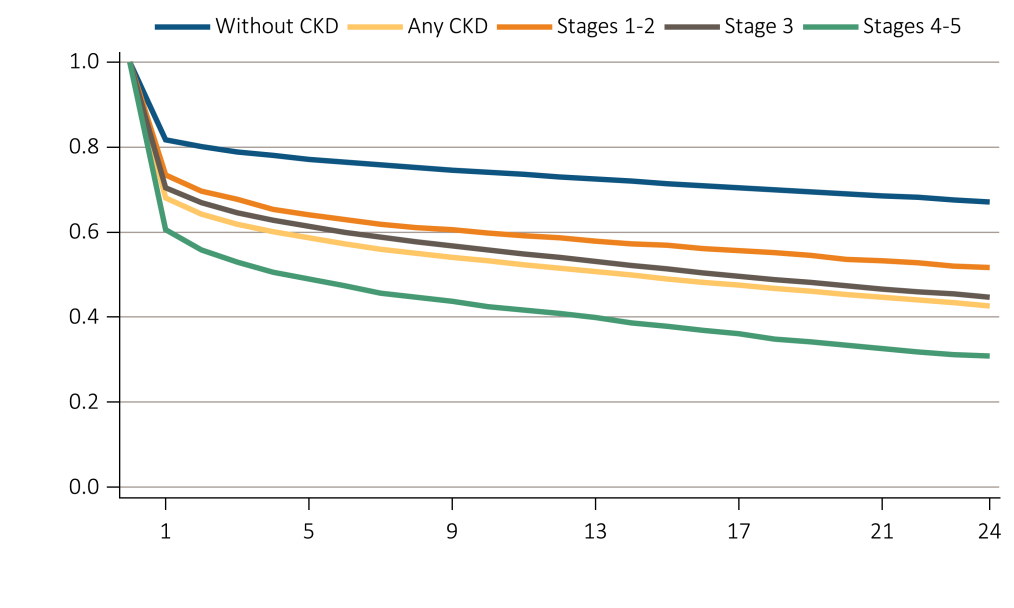 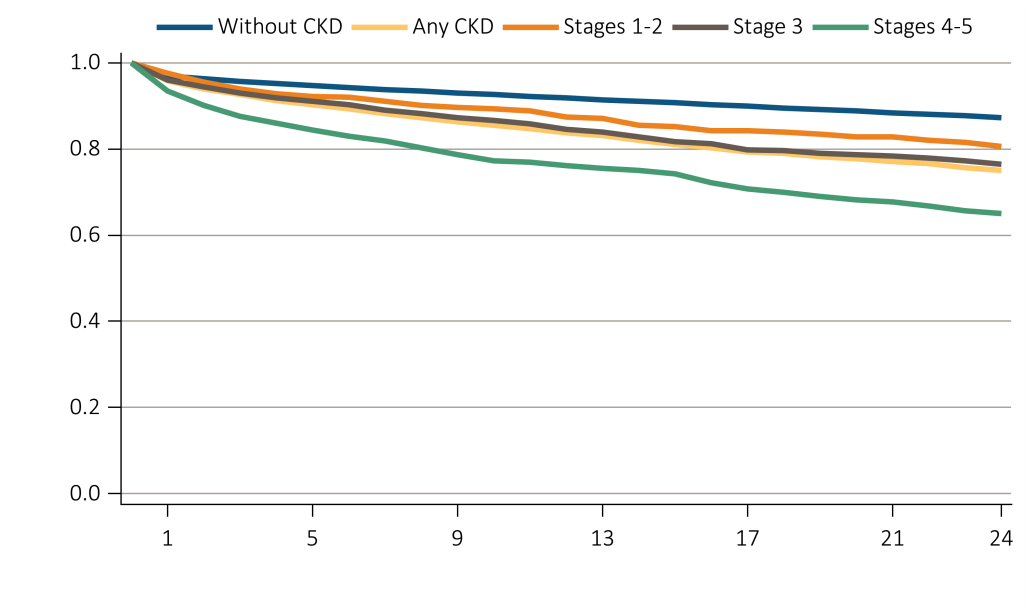 Data Source: Medicare 5 percent sample. Patients age 66 and older, alive, without end-stage renal disease, and residing in the U.S. on 12/31/2012 with fee-for-service coverage for the entire calendar year. Abbreviations: CKD, chronic kidney disease; PCI, percutaneous coronary interventions; SCA/VA, sudden cardiac arrest and ventricular arrhythmias.
Vol 1, CKD, Ch 4
8
vol1 Figure 4.2  Survival of patients with a cardiovascular diagnosis or procedure, by CKD status, 2010-2012 (cont.)
ICD / CRT / D
CABG
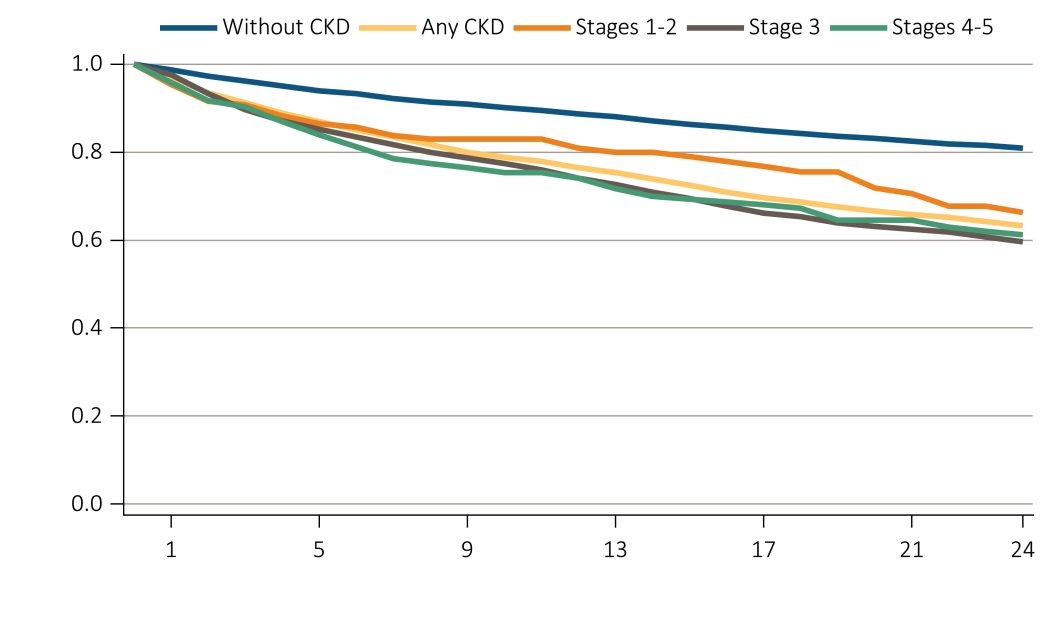 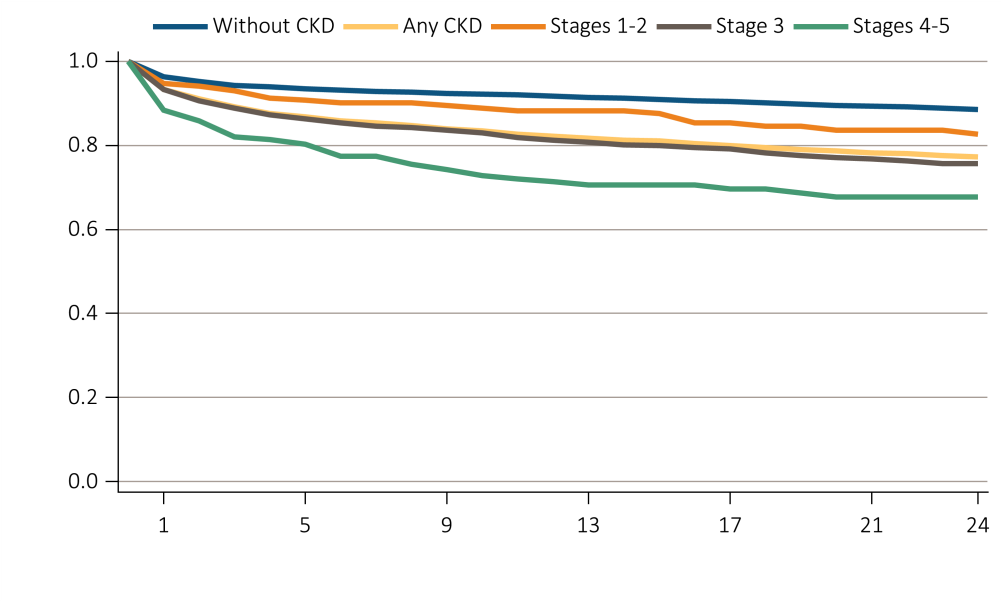 Data Source: Medicare 5 percent sample. Patients age 66 and older, alive, without end-stage renal disease, and residing in the U.S. on 12/31/2012 with fee-for-service coverage for the entire calendar year. Abbreviations: CABG, coronary artery bypass grafting; CKD, chronic kidney disease; ICD/CRT-D, implantable cardioverter defibrillators/cardiac resynchronization therapy with defibrillator devices.
Vol 1, CKD, Ch 4
9
vol1 Table 4.2 Characteristics of patients with heart failure, by CKD status, 2012
Data Source: Medicare 5 percent sample. Patients age 66 and older, alive, without end-stage renal disease, and residing in the U.S. on 12/31/2012 with fee-for-service coverage for the entire calendar year. Abbreviation: CKD, chronic kidney disease.
Vol 1, CKD, Ch 4
10
vol1 Figure 4.3  Heart failure in patients with or without CKD, 2012
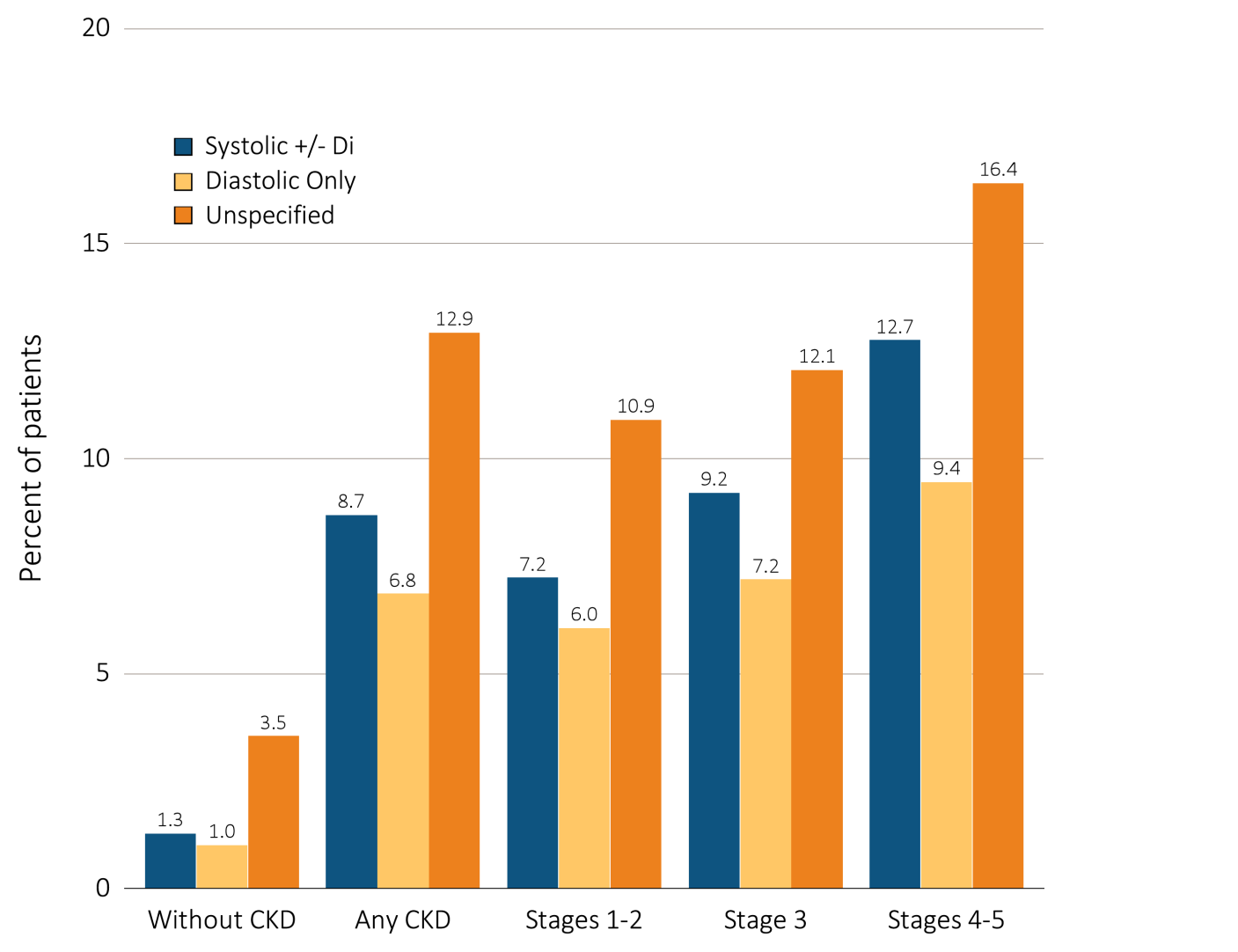 Data Source: Medicare 5 percent sample. Patients age 66 and older, alive, without end-stage renal disease, and residing in the U.S. on 12/31/2012 with fee-for-service coverage for the entire calendar year. Abbreviation: CKD, chronic kidney disease.
Vol 1, CKD, Ch 4
11
vol1 Table 4.3 Adjusted hazard ratio of all-cause death (a) associated with the presence of CHF in patients with CKD, and (b) associated with the presence of CKD in patients with CHF, 2011-2012
(a)
Data Source: Medicare 5 percent sample. Patients age 66 and older, alive, without end-stage renal disease, and residing in the U.S. on 12/31/2012 with fee-for-service coverage for the entire calendar year. Abbreviations: CKD, chronic kidney disease; CHF, congestive heart failure.
Vol 1, CKD, Ch 4
12
vol1 Table 4.3 Adjusted hazard ratio of all-cause death (a) associated with the presence of CHF in patients with CKD, and (b) associated with the presence of CKD in patients with CHF, 2011-2012 (cont.)
(b)
Data Source: Medicare 5 percent sample. Patients age 66 and older, alive, without end-stage renal disease, and residing in the U.S. on 12/31/2012 with fee-for-service coverage for the entire calendar year. Abbreviations: CKD, chronic kidney disease; CHF, congestive heart failure.
Vol 1, CKD, Ch 4
13